Богата Русь на времена и даты,На тех, кому Отечество всегдаНе на словах, на деле было свято, Их имена нам светят сквозь года.Один из них – морской пучины гений,Наш адмирал – великий Ушаков.                                                                                                      В судьбе своей познал он лёд и пламень,Он был земным среди земных боговТак пусть горит звезда его во храмеПоклон тебе , наш Фёдор Ушаков!
Фёдор Фёдорович Ушаков
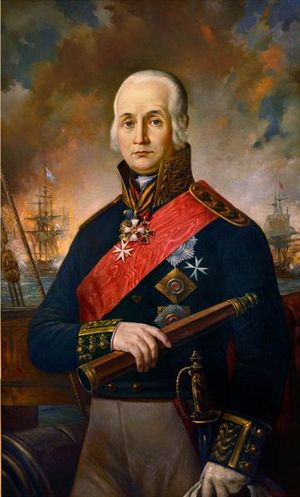 1.Как называется село, где родился        Ф.Ф. Ушаков?
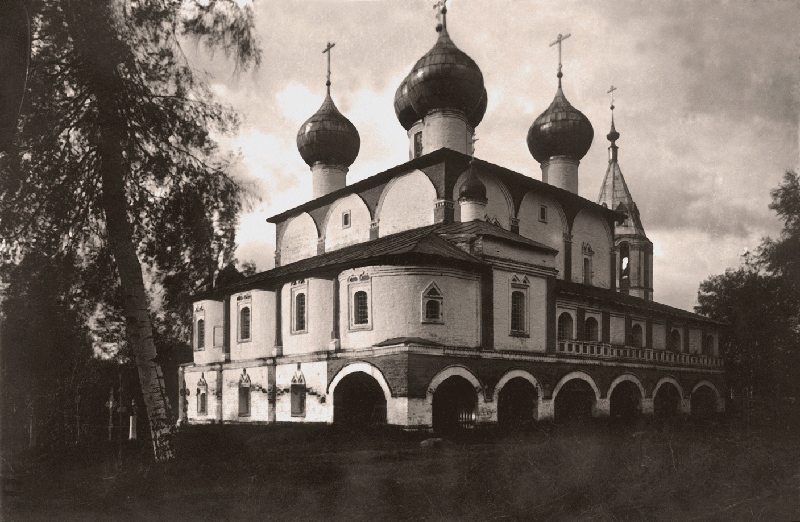 Бурнаково
2.На какого зверя охотился со старостою своего села Федор?
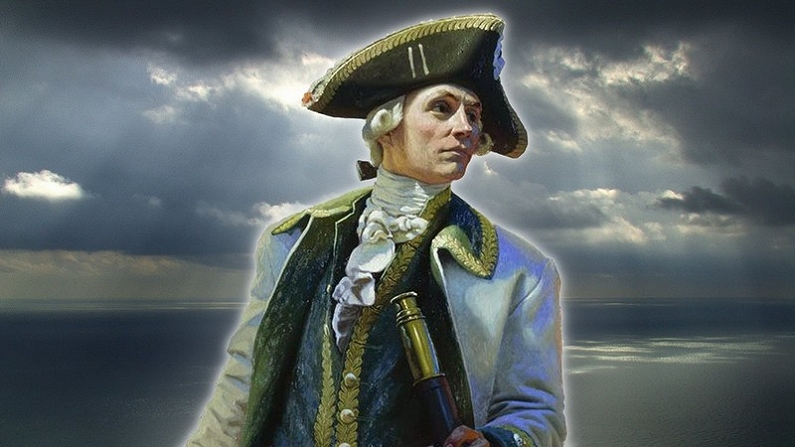 Медведь
3.Самый первый чин, который получил Ушаков , окончив Морской
кадетский корпус?
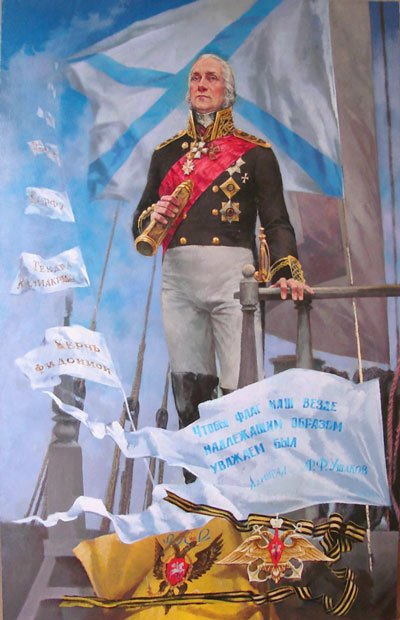 Мичман
4.На каком флоте служил Ушаков?
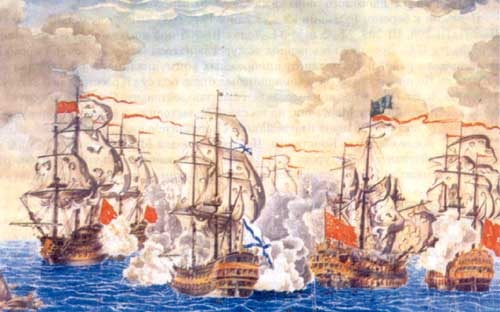 Балтийский флот
5.Где находится родовое поместье семьи Ушаковых?
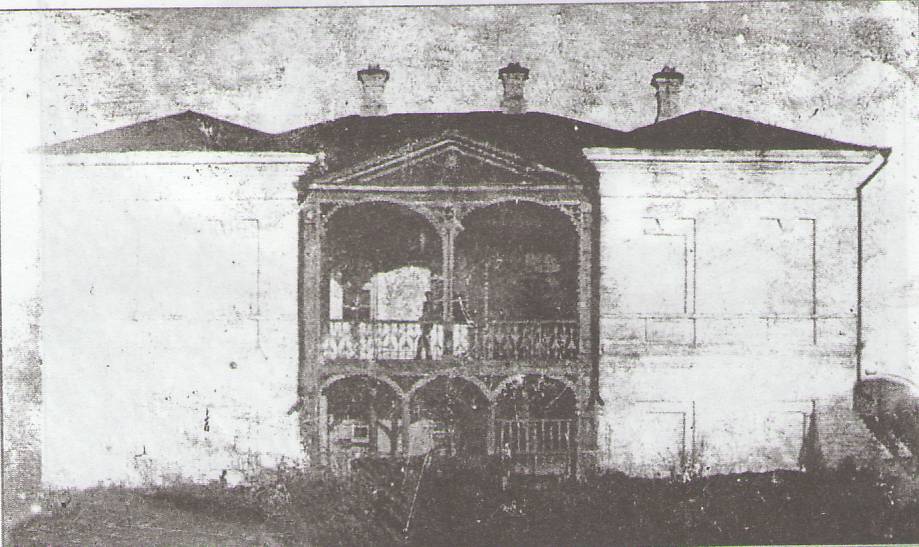 Алексеевка
6.Каким орденом награждён Ушаков за успешную борьбу с чумной эпидемией?
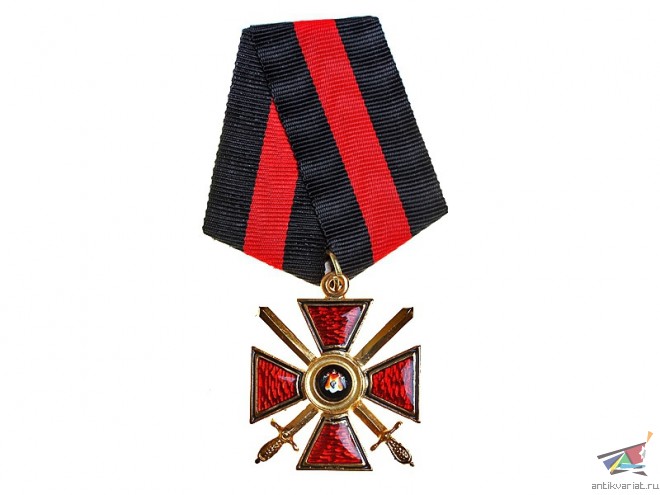 Святого Владимира
7.В каком звании закончил свою службу Фёдор Ушаков?
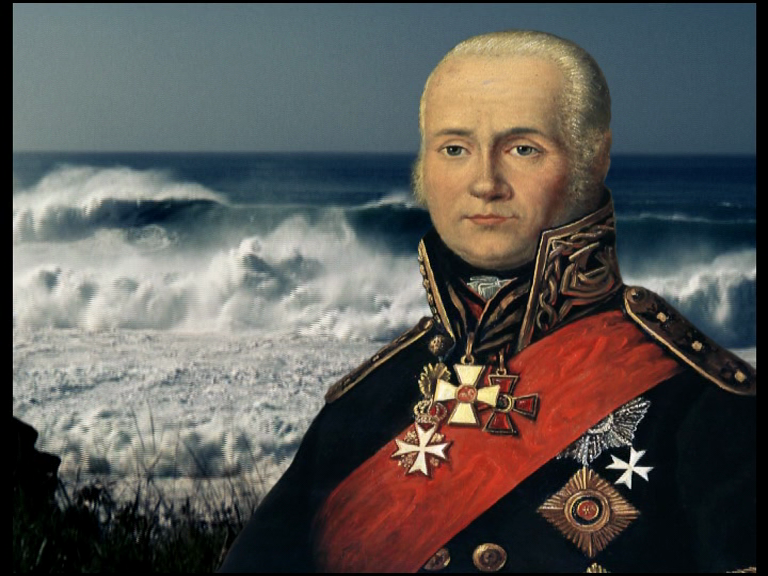 Адмирал
8.Чему посвятил последние 
годы жизни
 Фёдор Фёдорович?
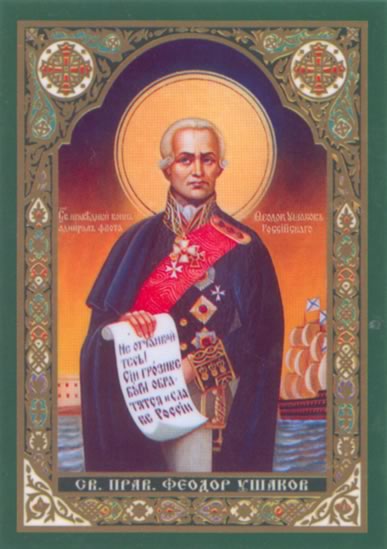 Молитве и благотворительности
9.Как называется монастырь, где похоронен Ушаков?
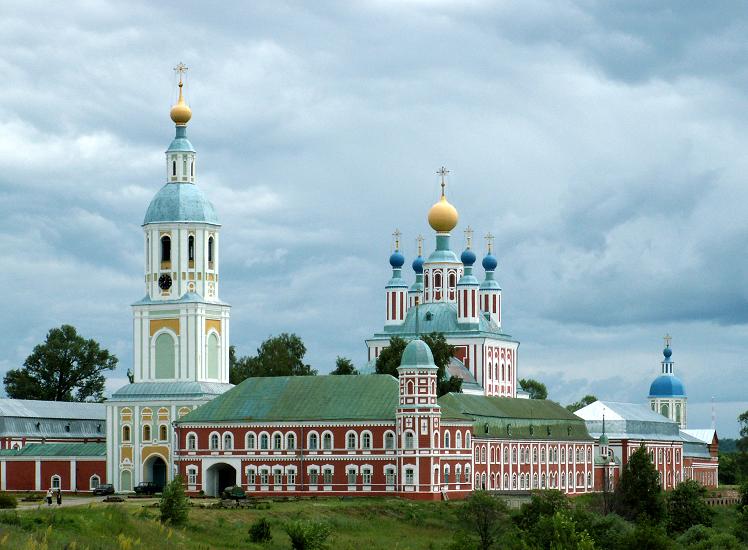 Санаксарский
Да, слава русских моряков бессмертнаВ историю вписали именаТех, кто любил Россию беззаветноИ отдавал за родину сердца
10.В каком году учредили орден и медаль Ушакова?
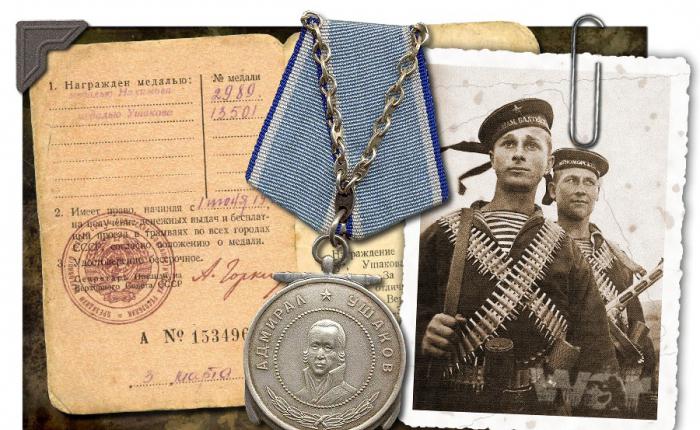 1944 г.
11.Кто был инициатором учреждения новых боевых наград, которыми можно было бы награждать офицеров и моряков советского флота?
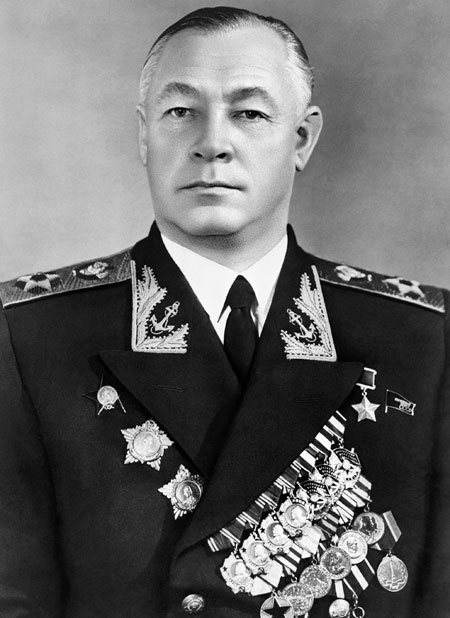 Адмирал Николай ГерасимовичКузнецов
12.Чей орден, Ушакова или Нахимова, принято считать высшим?
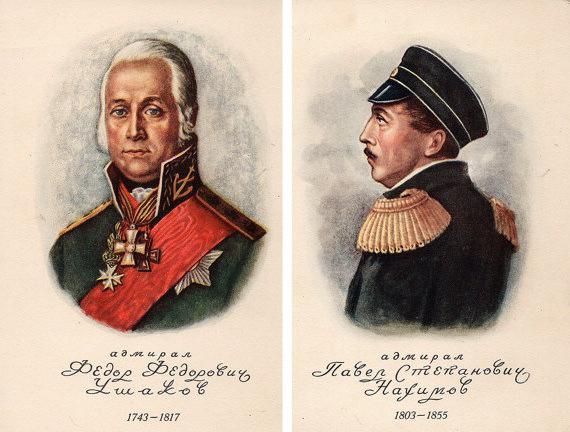 Ушакова
13.Сколько степеней  в ордене Ушакова?
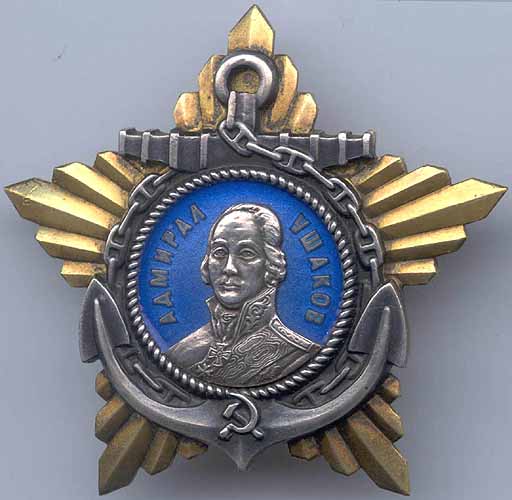 Две
14.Сколько всего человек  наградили орденом Ф.Ф.Ушакова 1 степени ?
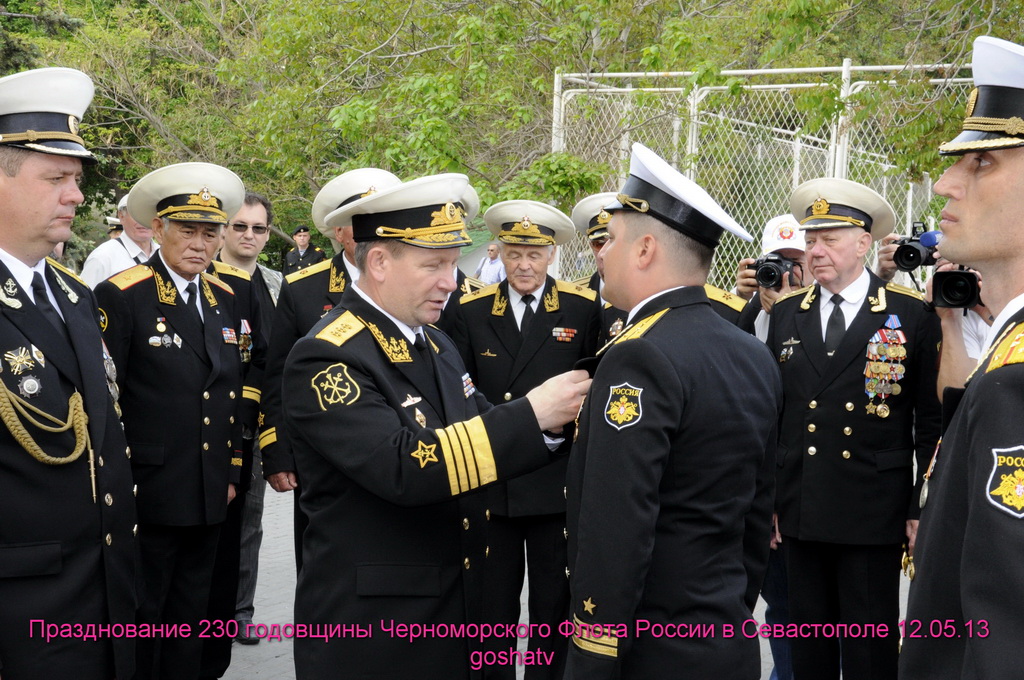 47 человек
15.За что награждались медалью Ф. Ушакова матросы, солдаты, сержанты, мичманы, 
прапорщики Военно-Морского Флота?
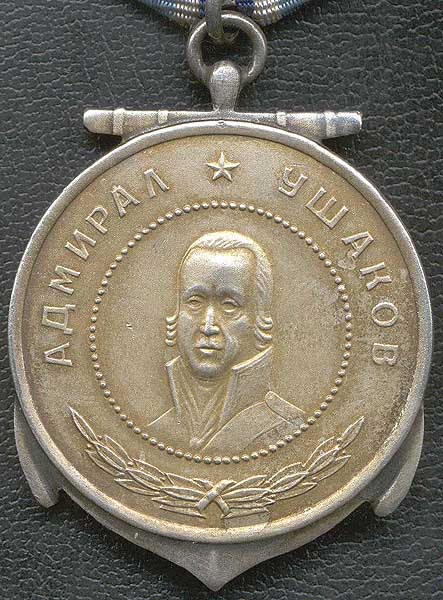 Мужество и отвага
16.На какой стороне носят медаль Ушакова?
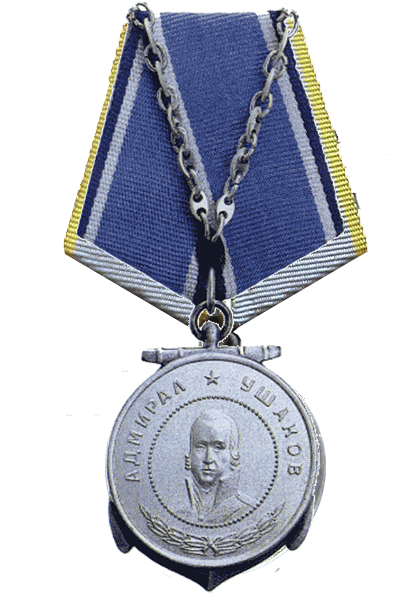 Левой
17.Сколько человек были награждены медалью Ушакова?
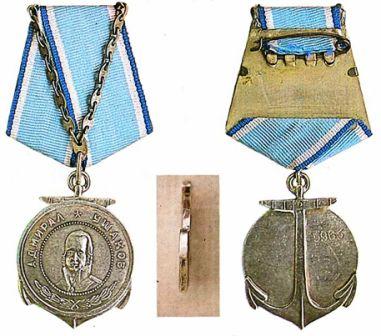 Пять
18.Как фамилия офицера, Героя Советского Союза?
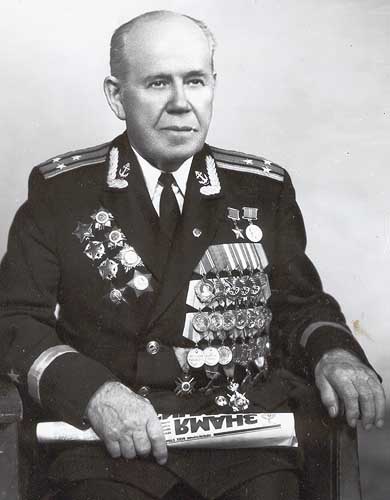 Державин Павел Иванович
Нет хуже гибели , чем в мореУкрытия нет – кругом водаКорабль – единственная крепость…Чья защита так важна……
19.Как остров называется по-русски?
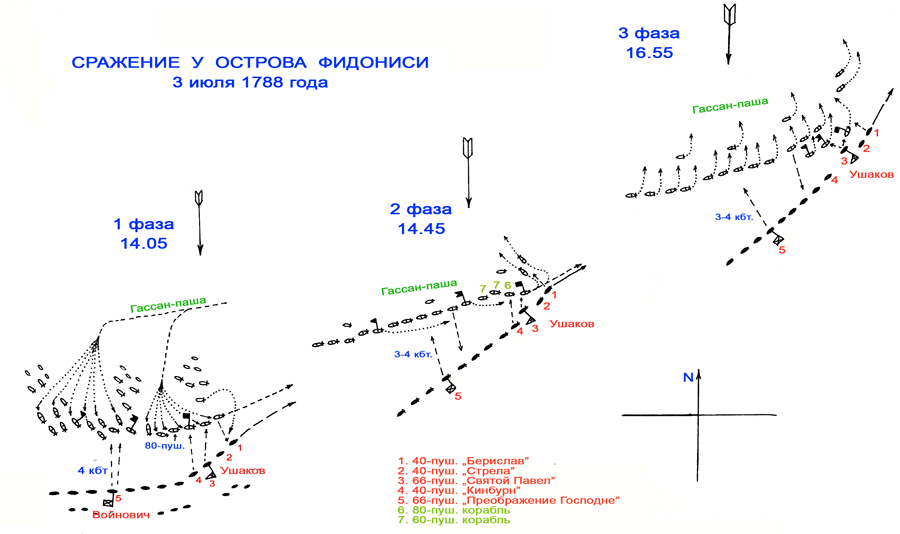 Змеиный
20.Как назывался корабль, на котором Ушаков атаковал корабль турок?
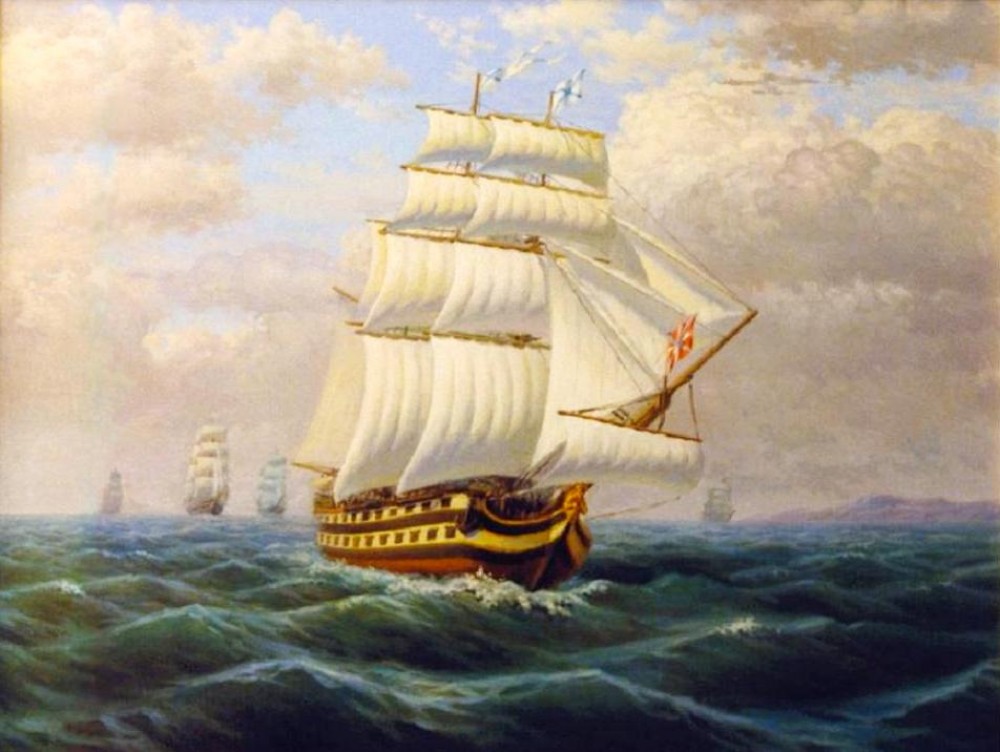 Святой Павел
21.Назовите два города- порта, в строительстве и обустройстве, которых Ушаков Ф.Ф. принимал  участие?
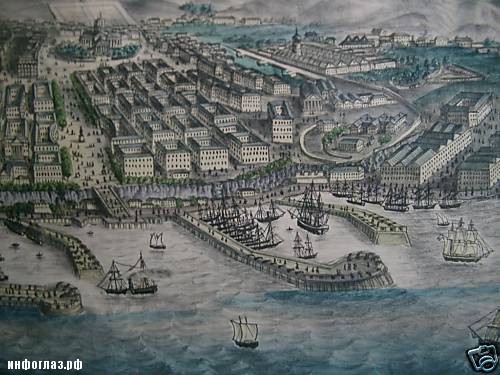 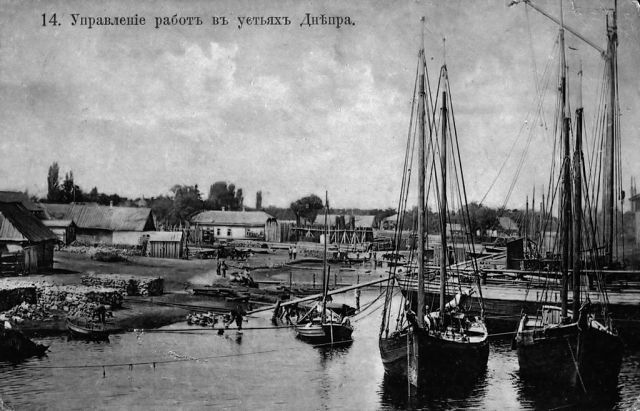 Севастополь, Херсон
22.Назовите морское сражение
«Где Ушаков, там Победа!»
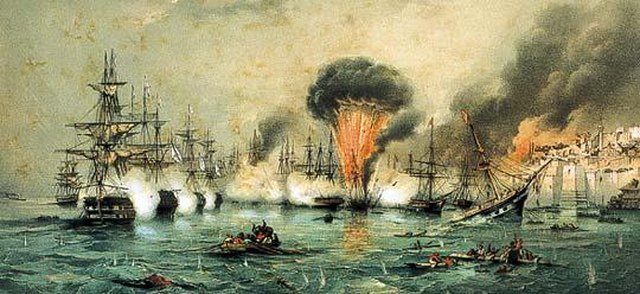 Керченское сражение
23.Назовите сражение.
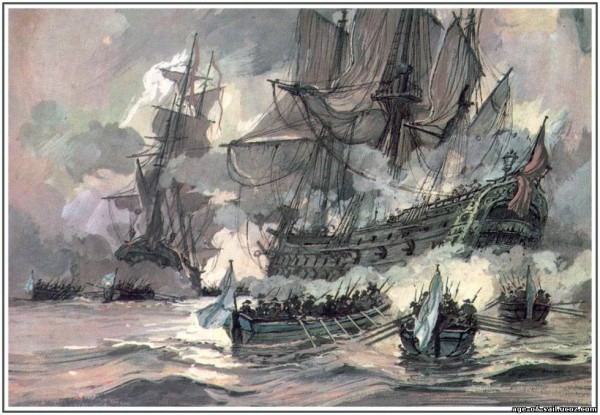 У мыса Тендра
24.Как называется мыс, давший название морскому сражению?
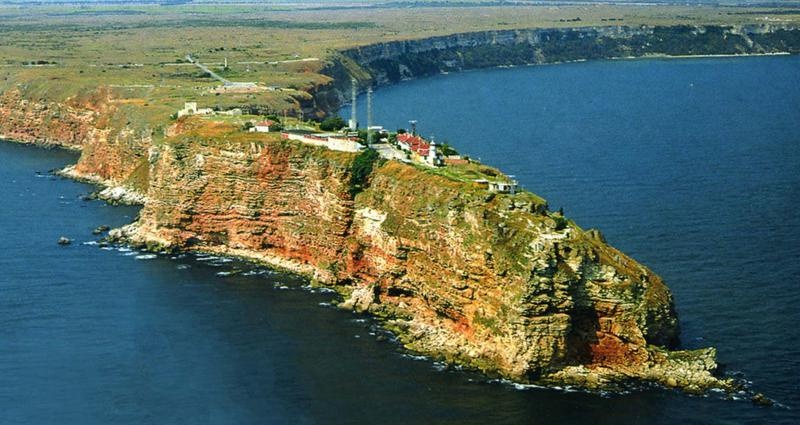 Калиакрия (Калиакра)
25.Как называется этот поход русской эскадры?
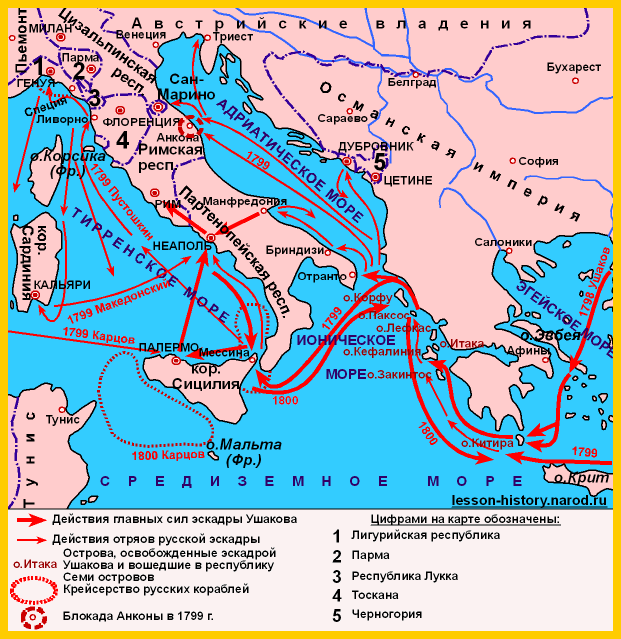 Средиземноморский
26.Назовите некоторые тактические приемы русского адмирала.
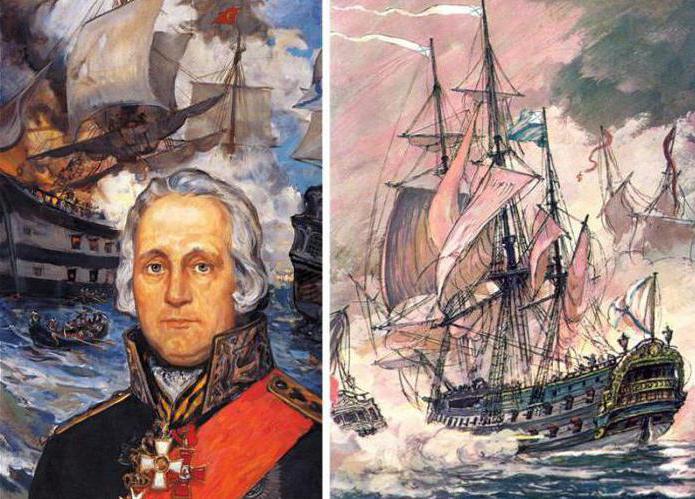 Быстрота, маневр, абордаж….
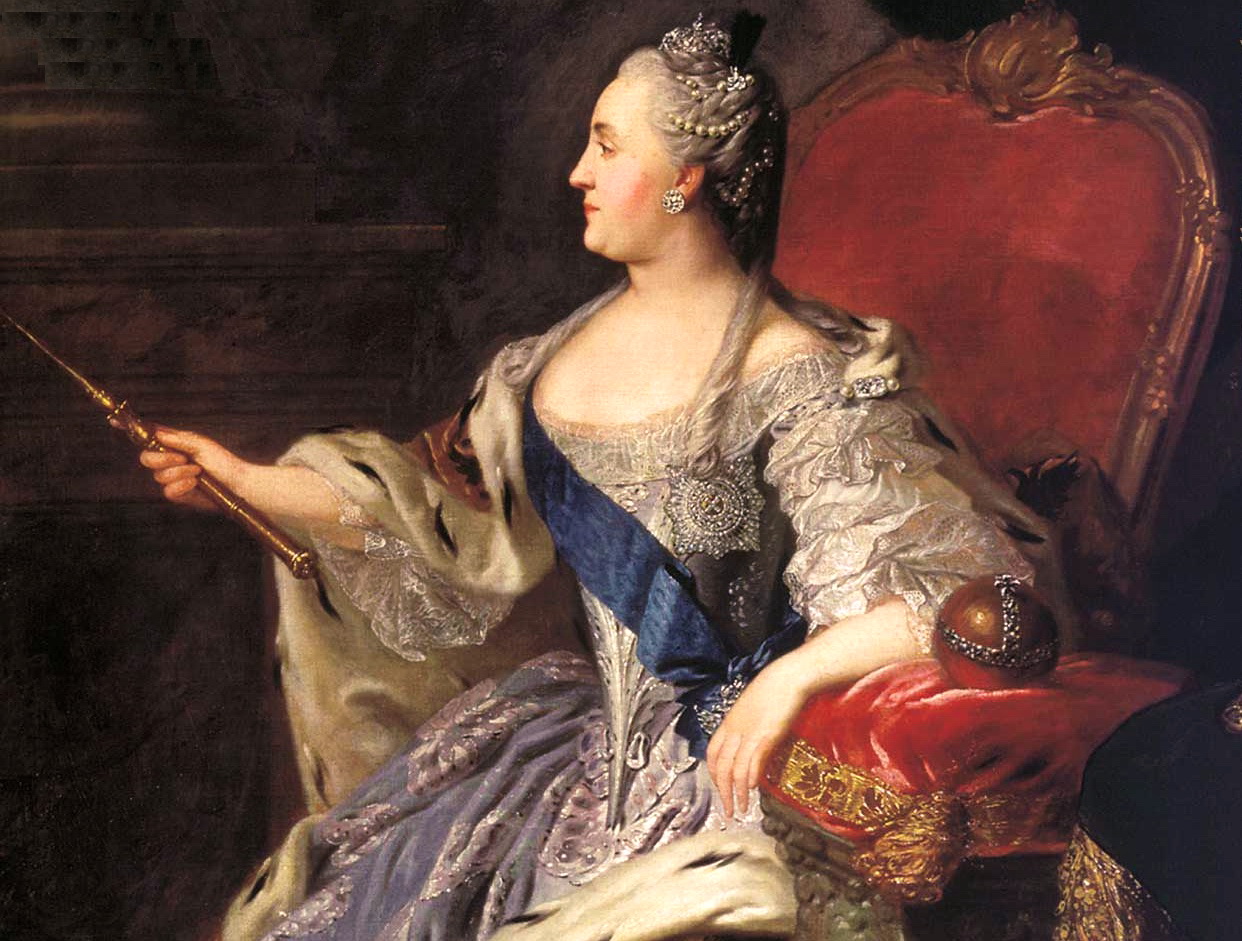 Екатерина II
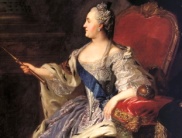 Адмирал Нельсон
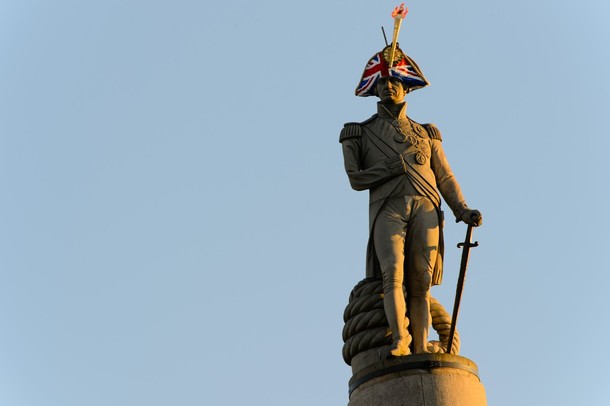 А. В. Суворов
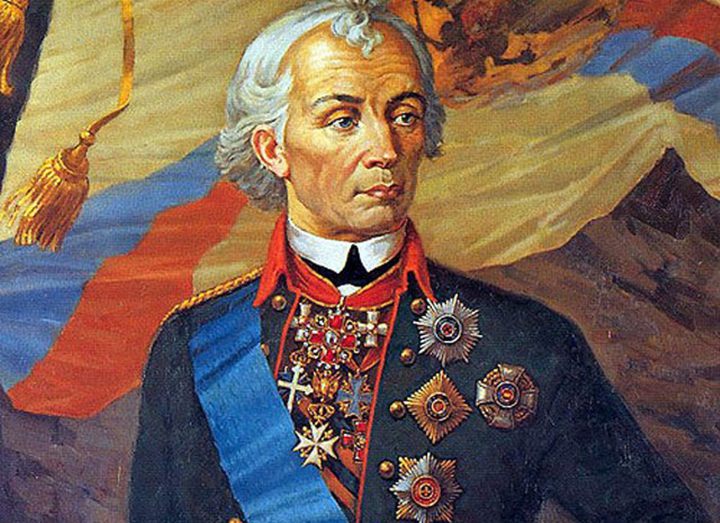 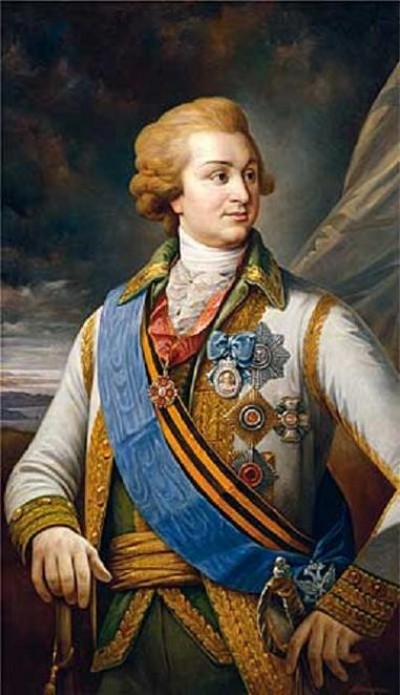 Потемкин-Таврический
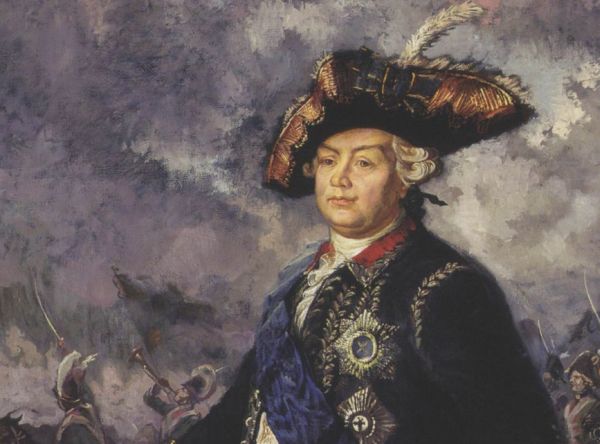 П. А. Румянцев